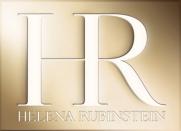 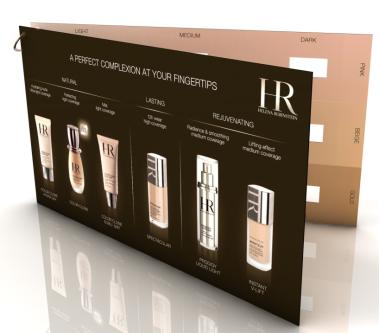 HR COMPLEXION ADVICE CARD

TRAFFIC STOPPING SCENARIO 
+ 
INSTRUCTIONAL USER GUIDE
HR PERFECT COMPLEXION ADVICE CARD
USER GUIDE
STEP 1 ATTRACT and WELCOME the customer:
STEP 2  Choose the right foundation according 
to the customer’s needs:

Use the  HR complexion advice card (page 1) 
and select the adapted foundation 
according to the customer’s needs.
STEP 3 Advice the right foundation to the customer 
and explain it to her:
Page 1
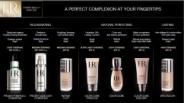 “ Hello, welcome to Helena Rubinstein.
Today, HR invites you to reveal your perfect complexion in a few minutes .” 
(in case of stand up configuration)

AND 

“Please have a sit ” 
(in case of “one to one” siting configuration)

Offer her  a coffee or a tea.

“If you agree, we will proceed to a complexion diagnosis, in order to find your adapted foundation and color according to your needs”
Page 1
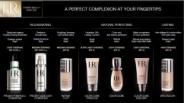 “Based on the foundation result you are looking
 for and  according to your needs, your HR 
foundation is PRODIGY POWERCELL FOUNDATION 
the youthful complexion grafter foundation with 
vegetal stem cells ”. (page 1)
“ First, can you share with me the complexion result you  would like to have? ”
“Soft or strong coverage, powdery or satin finish, natural or sophisticated  result,  anti-ageing properties…”

Select a foundation with the customer.
“Now lets check the shade that suits you.”
STEP 5 Advice the right color of  foundation 
adapted to the customer between two 
possibilities :
STEP 6 Confirm the choice  of color, by testing the color on the customer’s skin:
Hand OR Hand & Jaw
STEP 4 Choose the right shade (intensity & color)
according to the customer’s skin tone.
Page 3
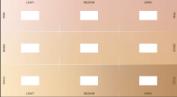 Page 4
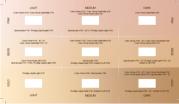 Apply the two selected shades to the 
customer’s hand or jaw to find the right one.
“Apparently, the best color that suits you is 
shade n° 23 Biscuit”
“Do you like it?”
“What do you think?”
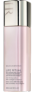 Disinfect  your hands and prepare a cotton pad 
soaked with make-up remover on a tray.
“ The right shade for you seems to be 22  Apricot or 23 Biscuit.”
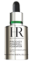 “Now, let’s discover your complexion profile …”
+
Place the  complexion shades scale close to the customer’s jaws or hands(page3, for customer & BA )
If it is done on the jaws,  remove make-up before on the small part of the jaws where you want to check  the color.
Take the two testers of the two shades pre-selected. 
Clean the hand of customer  and/or  a small part of the jaw with a cotton pad soaked
with lotion.
“Now, I would like to show you, in few minutes and 
 on your hand the efficiency  of our products, 
 with skincare combined to foundation” .
“ …and let’s find your complexion intensity and color tone.”
STEP 7 Achieve the “before/after “experience  to show the difference on the customer’s hand and to present and explain products (recommended link selling) :

Take the selected foundation in the selected shade. 
Disinfect your hands in front of customer. Proceed to the “before and after” demonstration including skincare on the hand.
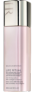 Explain and apply on one hand:
Hold the customer’s hand in your own hand, protected by a tissue paper.
First clean the customer’s hand with a cotton pad soaked with lotion .
Apply  Prodigy Powercell  serum + Prodigy cream  and then use one of the 2 selected shades of selected foundation.
Show the difference before /after to the customer.
“Because skincare is 50% of the make up result I would like to show you the efficiency of your foundation, combined to the best of skincare on the hand first:
Before,  I have to prepare your skin  with PRODIGY POWERCELL youth grafter, and PRODIGY CREAM for a global anti-ageing benefit. 
Then, I will apply PRODIGY POWERCELL FOUNDATION ”
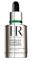 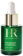 PRODIGY POWERCELL SERUM DISCOVERY
FOUNDATION DISCOVERY (example with PRODIGY POWERCELL FOUNDATION)
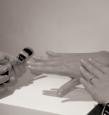 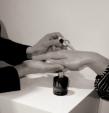 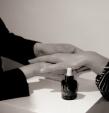 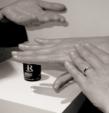 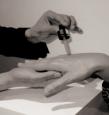 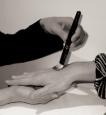 > DO
Place a drop of serum on the client’s hand 
> SAY
1st youth grafter: 100% of the active power of vegetal stem cells
> DO
Smoothing serum application
> SAY
Reduces wrinkles, reinforces tone, recreates radiance
> DO
The client feels, observes and appreciates  the result
> SAY
After 5 days, the visible signs of younger skin
> DO
Shake before use.
Place a drop of foundation
on the client’s hand with the dropper
> SAY
PRODIGY POWERCELL FOUNDATION, the first foundation as concentrated  
in vegetal stem cells as the PRODIGY POWERCELL serum
> DO
Apply foundation with a brush
OR fingers
> SAY
Fluid texture, hydrating effect,
easy to applyPerfect yetimperceptible make-up result
> DO
The client touches, feels and appreciates the result
> SAY
Combined action of skincare and make-up: double youth grafting power
> RESULT  
Complexion is smoothed, uniform, fresh and  radiant with youth  skin smoothed
uniformity recreated nude skin sensation
STEP 9 Offer the Focus Beauty Revelation service:
“If you have a few moments, I’d be delighted to show you how to create this beautiful look at home.”
YES
Proceed according to the service routineshown in the FOCUS brochure
NO 
Offer an appointmentto fit with the customer’s availability
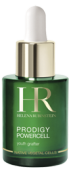 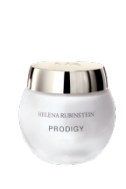 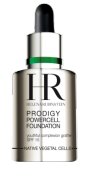 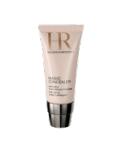 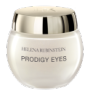 +
+
+
+
STEP 10 Finalize
Ask if she would like to be included in the HR address book